March 2013
IEEE 802.15-13-0172-00-0led
Project: IEEE P802.15 Working Group for Wireless Personal Area Networks (WPANs)

Submission Title: [Amendment Issues of IEEE 802.15.7 Specification for LBS-based LED-ID]	
Date Submitted: [March, 2013]	
Source: [Yeong Min Jang, Ratan Kumar Mondal, Nam Tuan Le ]  Kookmin University; [Youn-Kwan Kim] High Gain Telecom, Korea

Address [Kookmin University, Seoul, Korea]
Voice:[82-2-910-5068], FAX: [82-2-910-5068], E-Mail:[ yjang@kookmin.ac.kr]	
Re: []
Abstract:	[Amendment Issues of IEEE 802.15.7 Specification for LBS-based LED-ID]
Purpose:	[Contribution to IEEE 802.15.7 IG-LED]
Notice:	This document has been prepared to assist the IEEE P802.15.  It is offered as a basis for discussion and is not binding on the contributing individual(s) or organization(s). The material in this document is subject to change in form and content after further study. The contributor(s) reserve(s) the right to add, amend or withdraw material contained herein.
Release:	The contributor acknowledges and accepts that this contribution becomes the property of IEEE and may be made publicly available by P802.15.
Slide 1
Slide 1
Yeong Min Jang, Kookmin University
IEEE 802.15-13-0172-00-0led
March 2013
Contents
LED-ID operation and protocol
Location based Modulation and Coding Scheme (MSC)
Amendment of IEEE 802.15.7 for LBS
Conclusion
Slide 2
Yeong Min Jang, Kookmin University
IEEE 802.15-13-0172-00-0led
March 2013
LED-ID Service
Slide 3
Yeong Min Jang, Kookmin University
IEEE 802.15-13-0172-00-0led
March 2013
LED-ID Operation
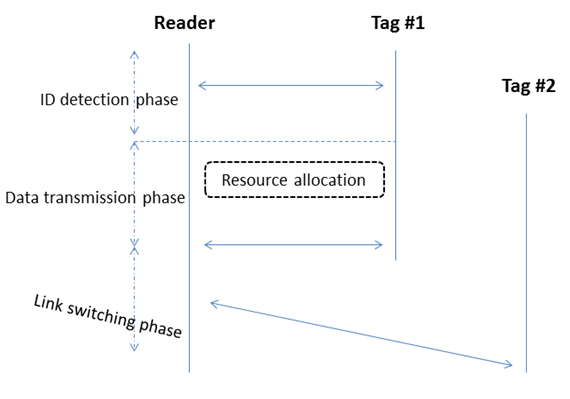 Slide 4
Yeong Min Jang, Kookmin University
IEEE 802.15-13-0172-00-0led
March 2013
LED-ID Protocol
Slide 5
Yeong Min Jang, Kookmin University
IEEE 802.15-13-0172-00-0led
March 2013
LED-ID Challenges
FOV limitation
Severe interference problems in small LED-ID cell
Slotted ALOHA
Limitation of sensing of CSMA-CA
Slide 6
Yeong Min Jang, Kookmin University
IEEE 802.15-13-0172-00-0led
March 2013
Potential Indoor Localization Techniques
Slide 7
Yeong Min Jang, Kookmin University
IEEE 802.15-13-0172-00-0led
March 2013
Modulation and Coding Scheme (MSC)
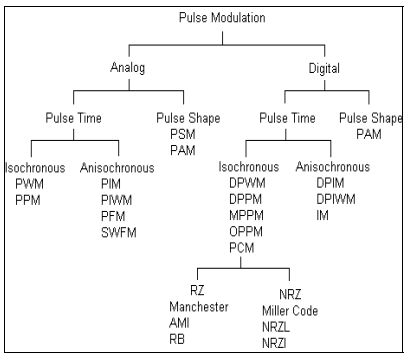 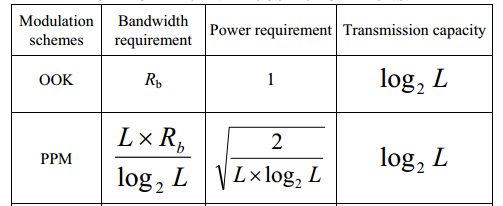 Slide 8
Yeong Min Jang, Kookmin University
IEEE 802.15-13-0172-00-0led
March 2013
Modulation and Coding Scheme (MSC)
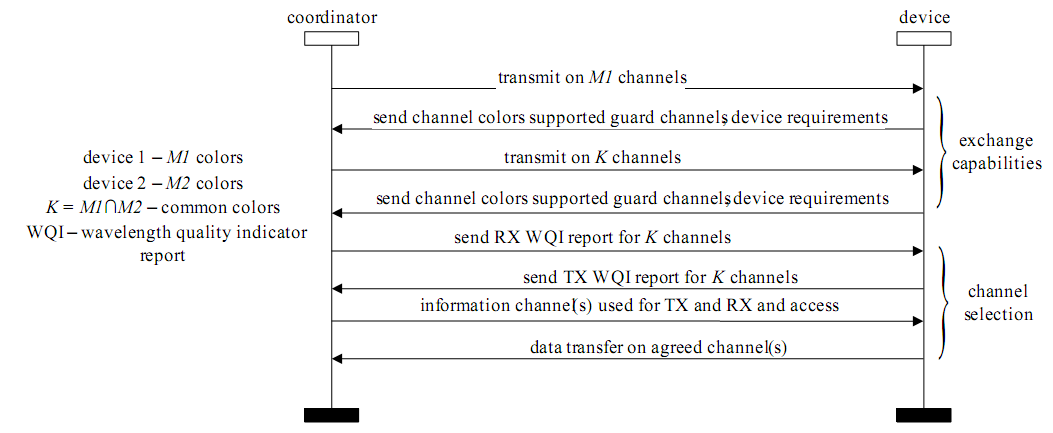 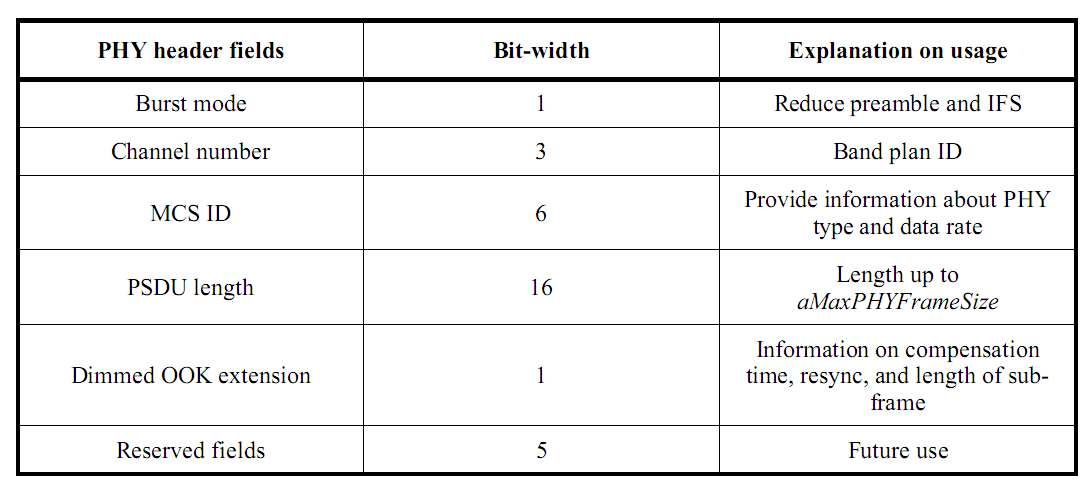 Slide 9
Yeong Min Jang, Kookmin University
IEEE 802.15-13-0172-00-0led
March 2013
Some Amendments for IEEE 802.15.7
PHY functionality 
Distance estimation (ORSSI, Image sensor)
MAC functionality
Location Estimation
MAC command frame modification for LBS
Location information broadcasting
Dynamic Modulation and Coding Scheme
Slide 10
Yeong Min Jang, Kookmin University
IEEE 802.15-13-0172-00-0led
March 2013
Conclusion
Proposed LED-ID protocol
Need to amend IEEE 802.15.7 for LBS
Should consider complexity of IEEE 802.15.7 
Commercial deployment issues in smart devices
Slide 11
Yeong Min Jang, Kookmin University